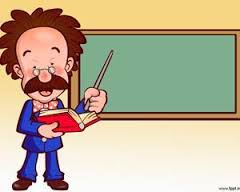 República de Panamá
Ministerio de Educación
I.P.T EL SILENCIO


Tema:

Asignatura: informatica

Facilitador: franklin Martínez

Integrantes/gamadiel dixon
 Roger Abrego
  Elvin morales
Ariel guerra
Benjamín Jiménez
Fecha de Entrega: 26/03/2015
Manejo técnico de caprino
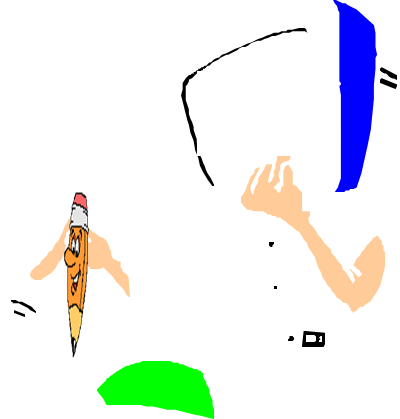 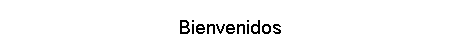 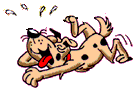 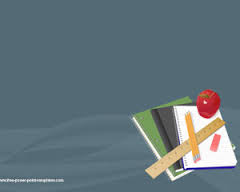 No culpes a los demás por tus infortunios.
Fíate de Dios de todo corazón y no confíes en tu propia inteligencia.
Reconoce que no eres infalible y discúlpate por tus errores.
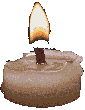 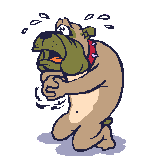 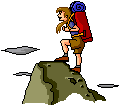 Devuelve todo lo que 
tomes prestado.
Técnicas de Manejo
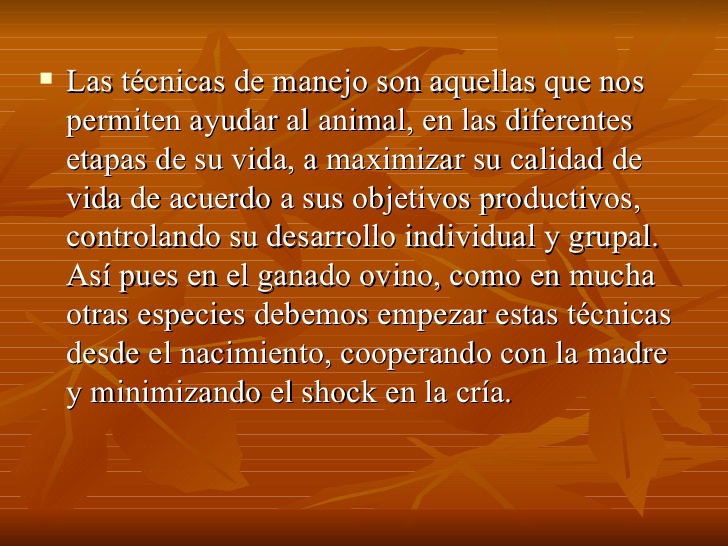 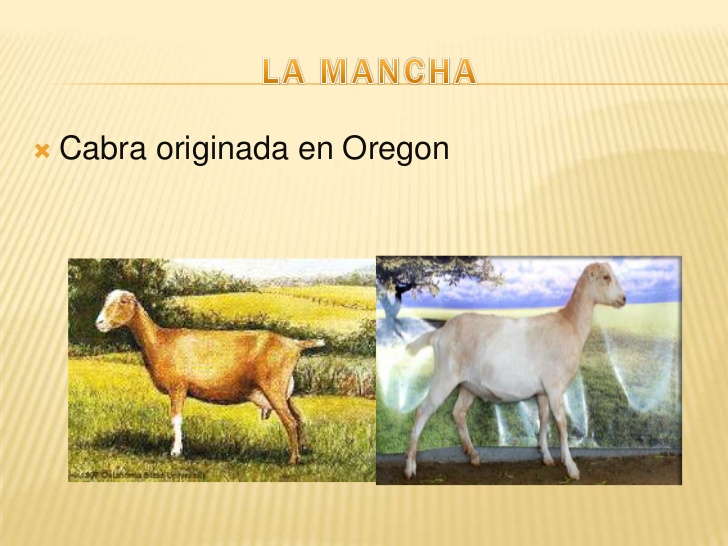 la Mancha
Manejo de producción caprina
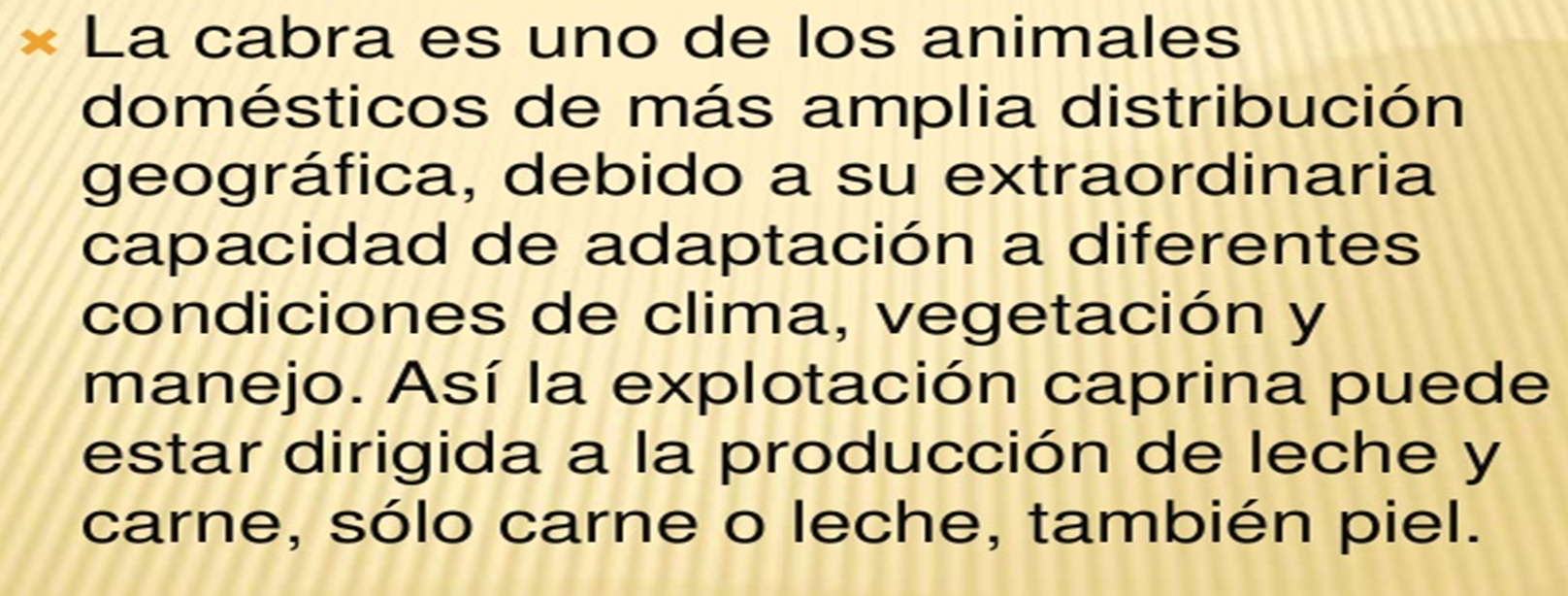 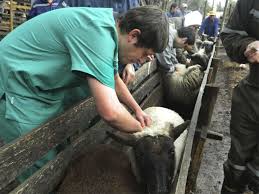 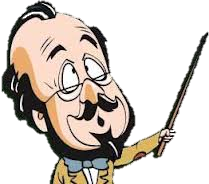 MANEJO PRESERVICIO
Carneros 
Realizar un buen control de los carneros uno o dos meses antes del servicio. Esta práctica permitirá reponer 
con anticipación los animales que se descarten como resultado de los controles. 
Realizar examen clínico general y del aparato reproductor en particular (testículos, epidídimo y pene) donde 
pueden aparecer alteraciones que afecten la fertilidad del macho. Prestar atención a la conformación de la boca 
(prognatismo); dientes (desgaste-edad) y estado de los ganglios linfáticos superficiales (pseudotuberculosis)
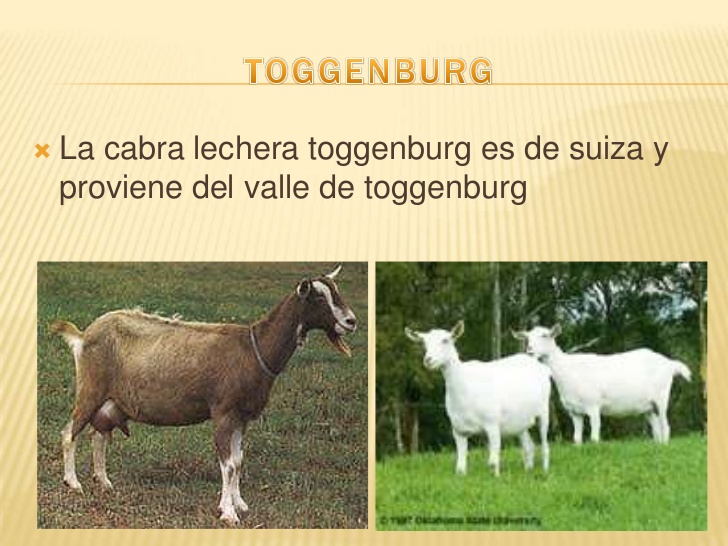 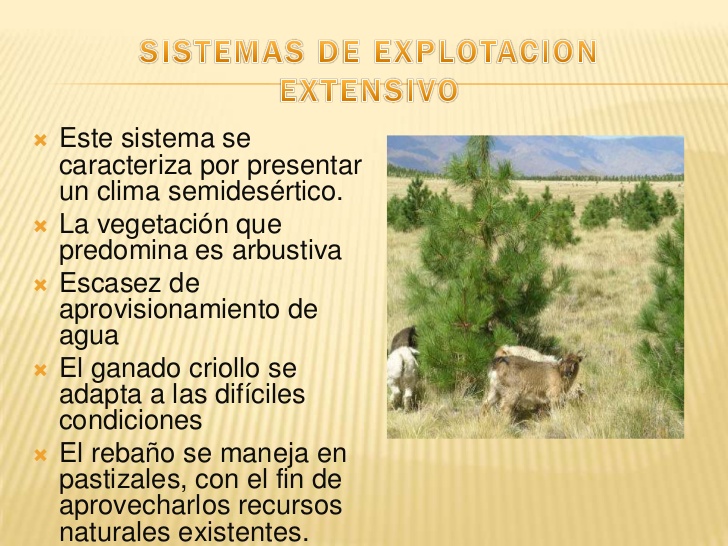 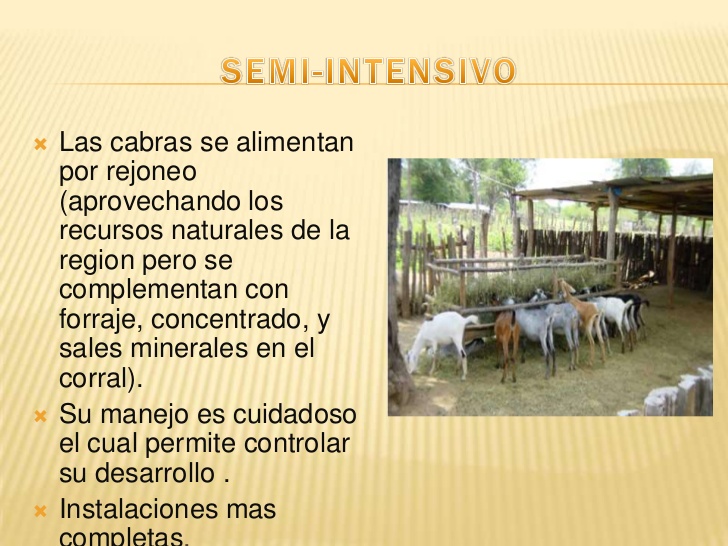 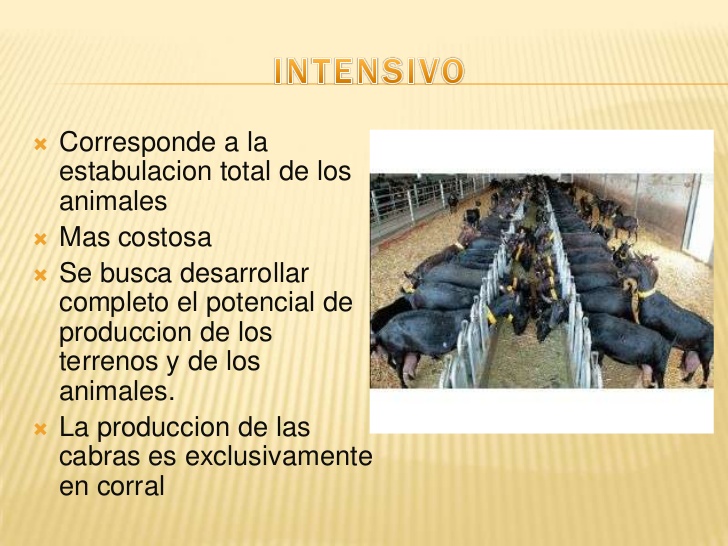 Alimentación
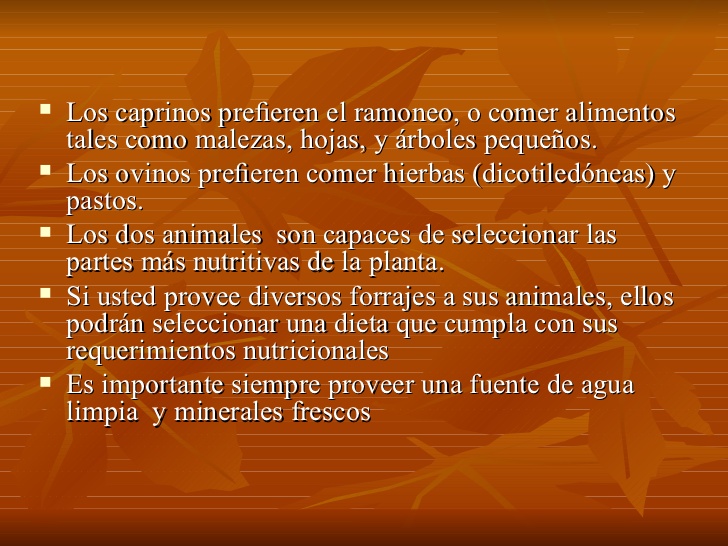 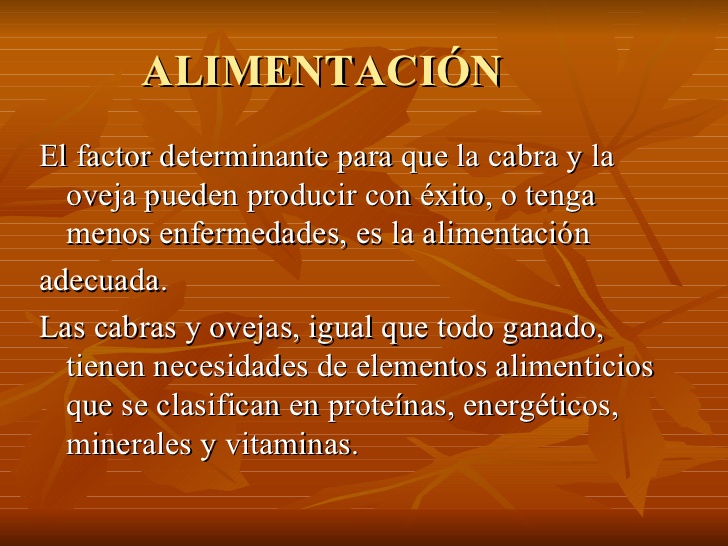 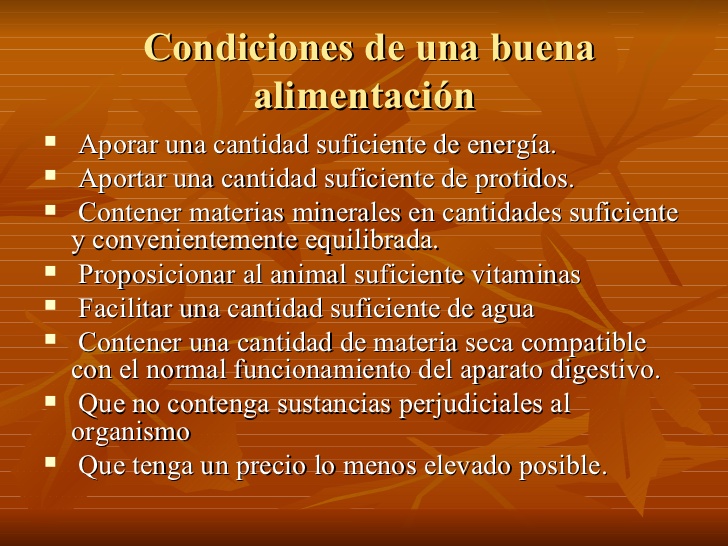 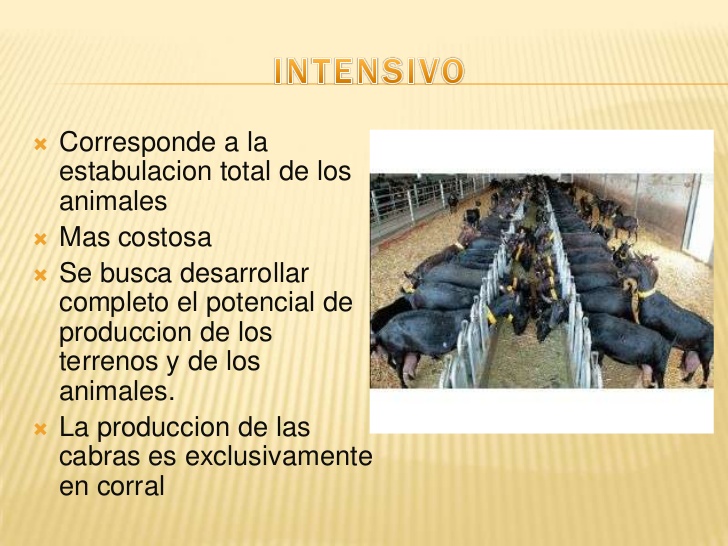 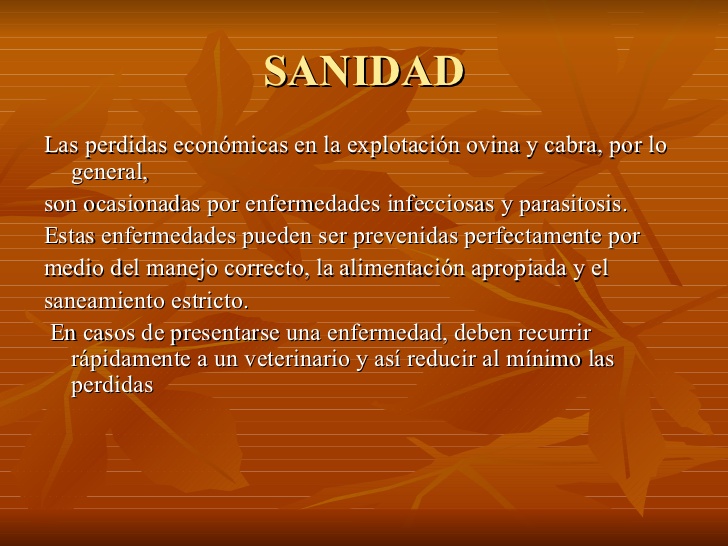 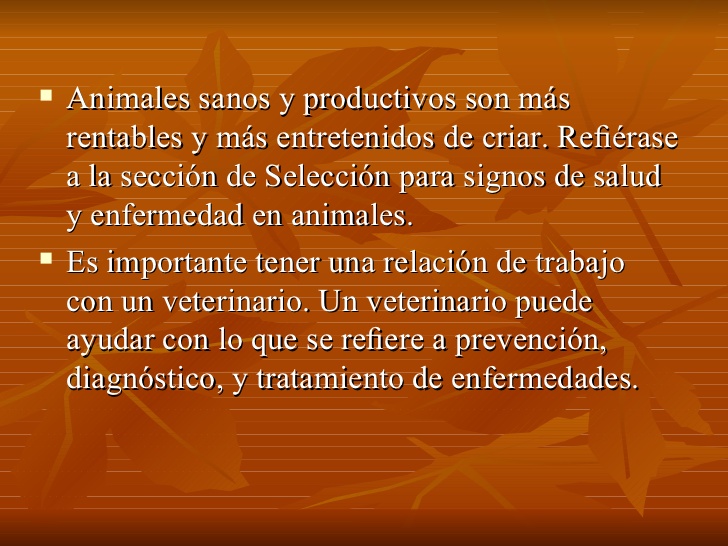 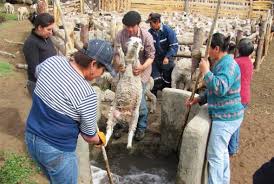 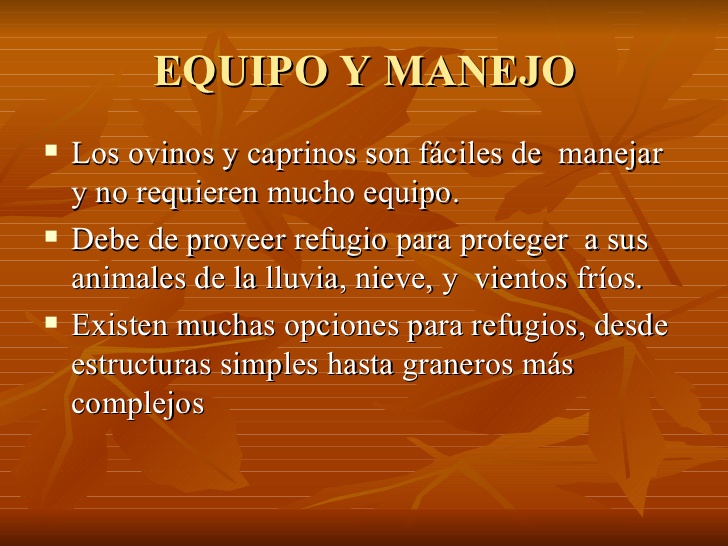 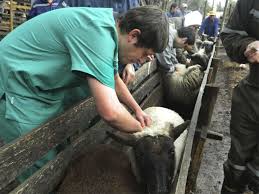 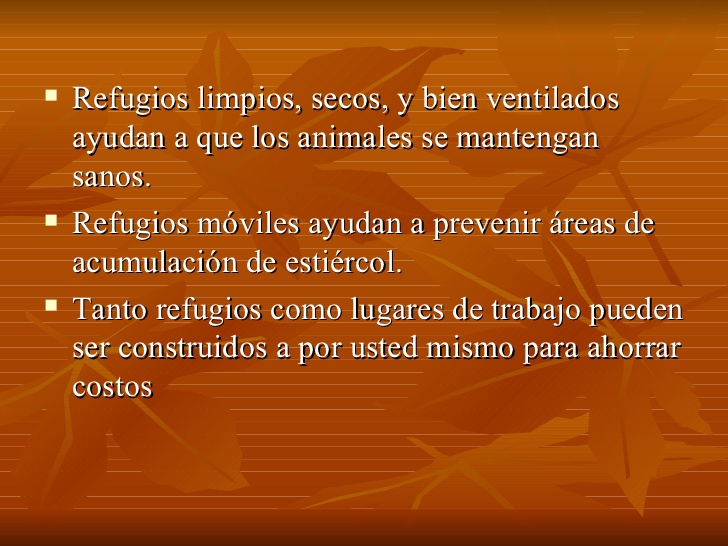 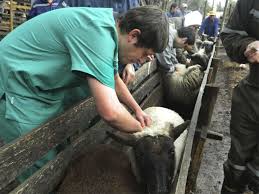 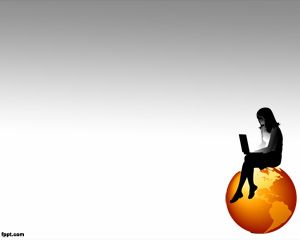 MUCHAS GRACIAS
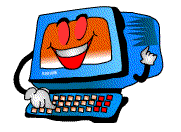